ГБОУ СПО города Москвы «Московский государственный  колледж моделирования обуви и маркетинга»Конкурс «Семейные фотохроники Великой Отечественной войны» в 2013г.Автор: студент  ГБОУ СПО «МГКМОМ»группа 4-262017Головкова АннаРуководитель: преподаватель ГБОУ СПО «МГКМОМ»Л.В. Власова
Один из многих, но особенный…
Их было много, воевавших. Вернулись не все, но и их хватило, чтобы донести эту гордость победы до наших дней. 
Ветеранов осталось совсем немного, один из них мой прадедушка, Горулев Николай Владимирович.
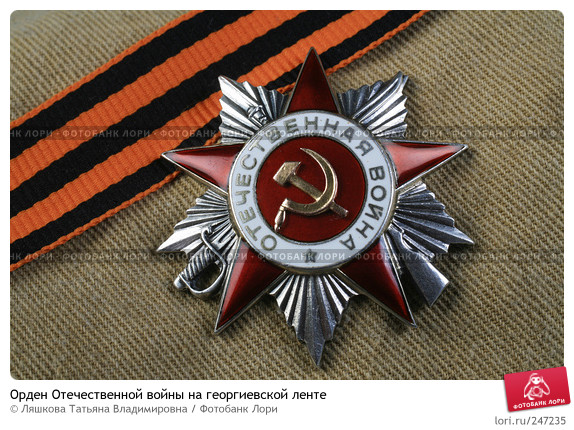 Мой прадедушка родился в городе Сергиевом Посаде, недалеко от 
Троице-Сергиевой Лавры.
Какое-то время он жил в ее стенах вместе с семьей.
Семья была большая, родители и семеро детей. Прадедушка был пятым ребенком.
Родители:
 Владимир и Пелагея Горулевы
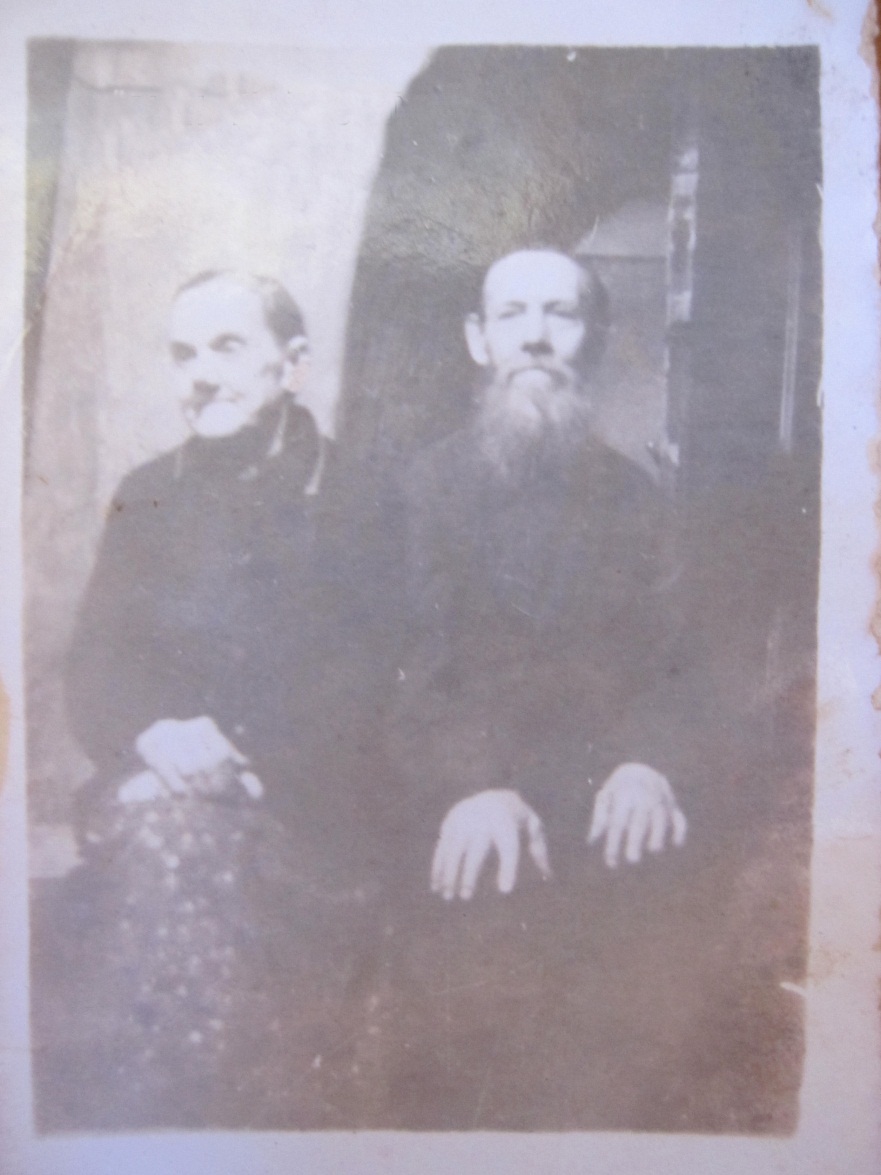 Когда началась война, ему было 17 лет. Николая отправили на уральский завод.
Уже через месяц мой прадедушка подделал с друзьями документы и уехал на фронт, защищать Родину. Или ему просто было скучно в тылу…
Прадедушка часто рассказывал о том, каково было на фронте, и почти всегда это были забавные случаи из солдатской жизни.
Прошел всю войну, был ранен 2 раза: под Орлом и под Кенигсбергом.
Точную дату своего рождения Николай Владимирович не помнит, называет дату своего ранения – 20 февраля, теперь это его День Рождения, он Выжил тогда.
9 мая встретил в госпитале, это одно из самых ярких его воспоминаний о войне – как раненые радовались Победе.
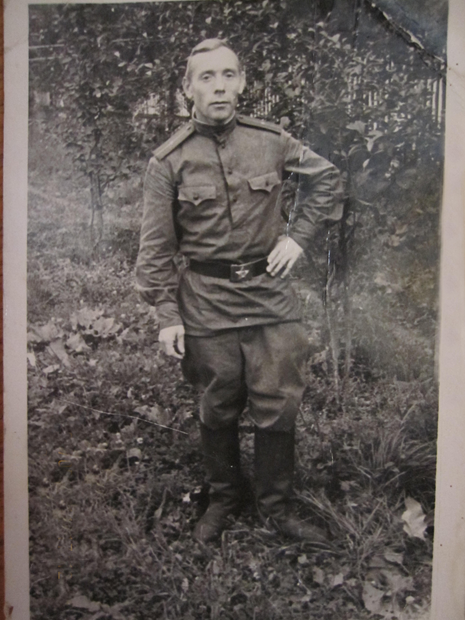 А еще он замечательно танцевал – каждая девушка мечтала о вальсе с Николаем.
Письма с фронта не сохранились, да и мало кому он писал их. Любимой девушки до войны у Николая Владимировича не было, а родным он посылал небольшие записки: жив, здоров, все хорошо…
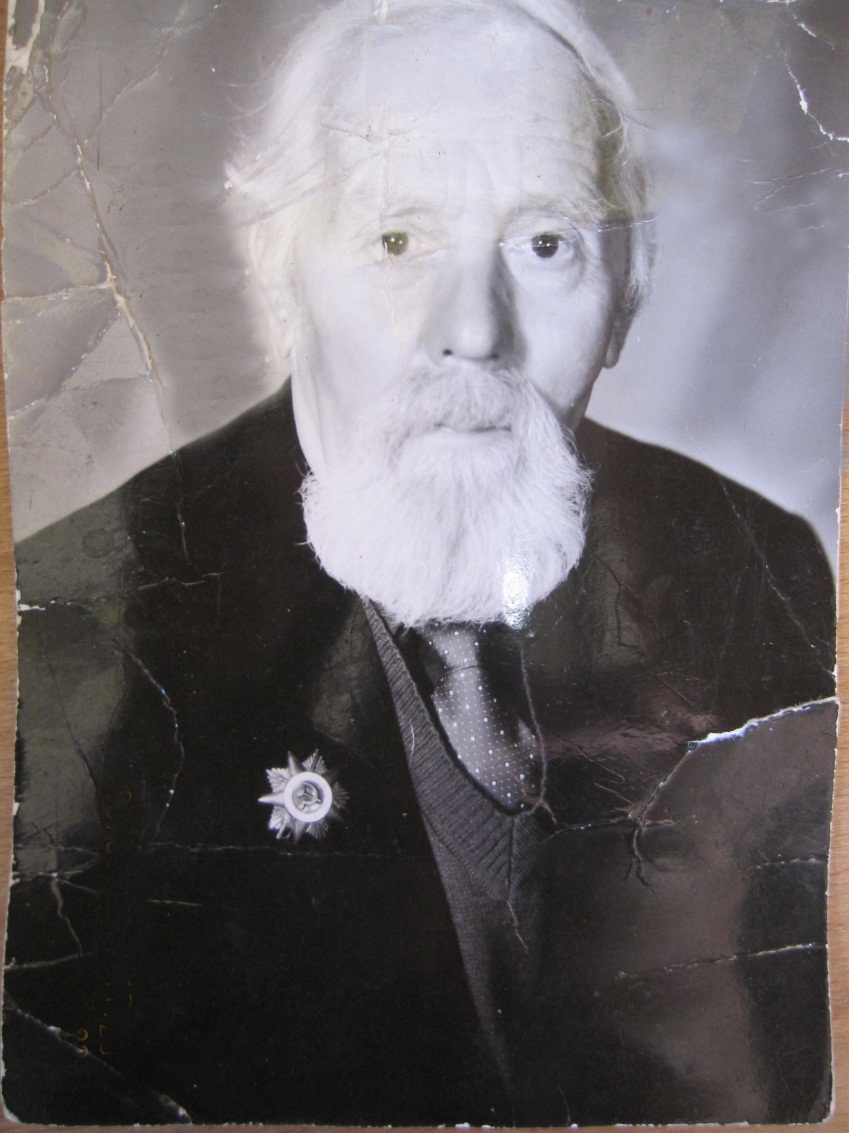 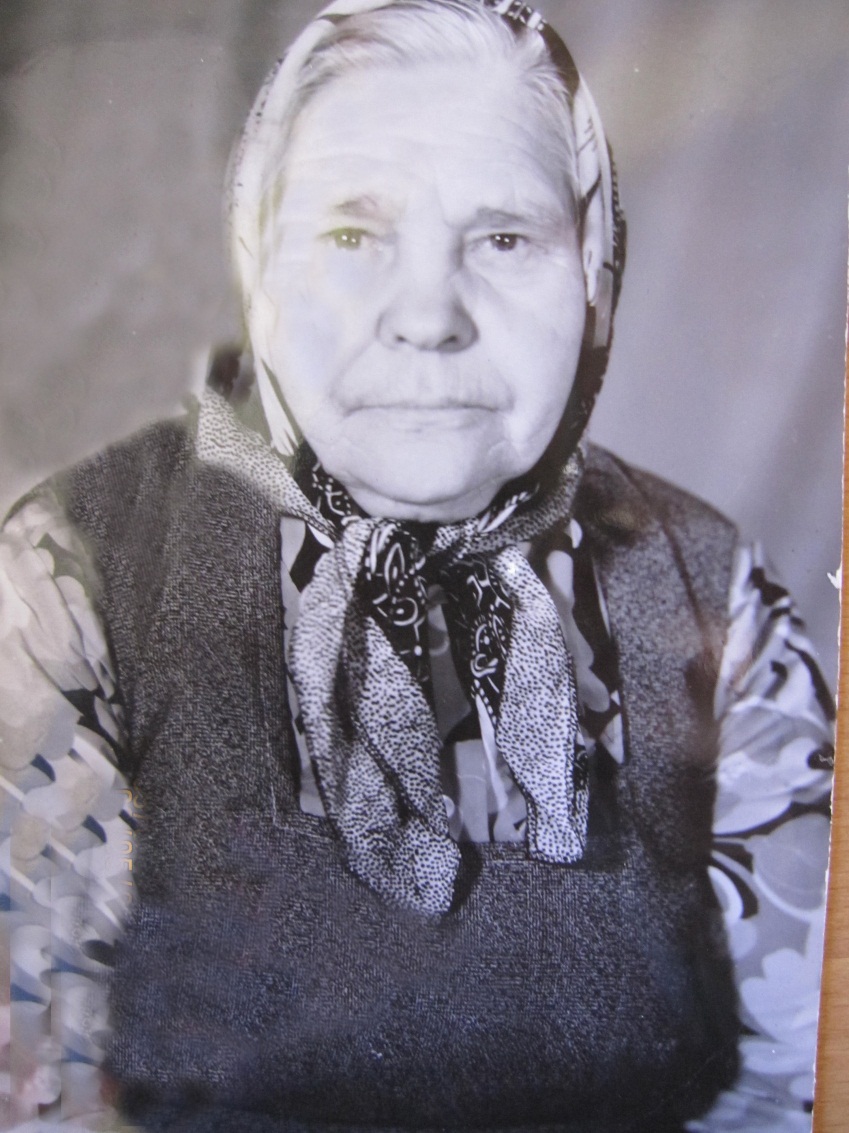 После войны прадедушка нашел свою Единственную женщину, Феню, с которой прожил целых 66 лет, до ее смерти в 2011 году.
Он очень любил собирать грибы, говорил, что лес дал ему здоровье. Прадедушка всегда был бойким старичком. Сколько я помню – все время шутил, организовывал всех рано с утра идти за грибами…
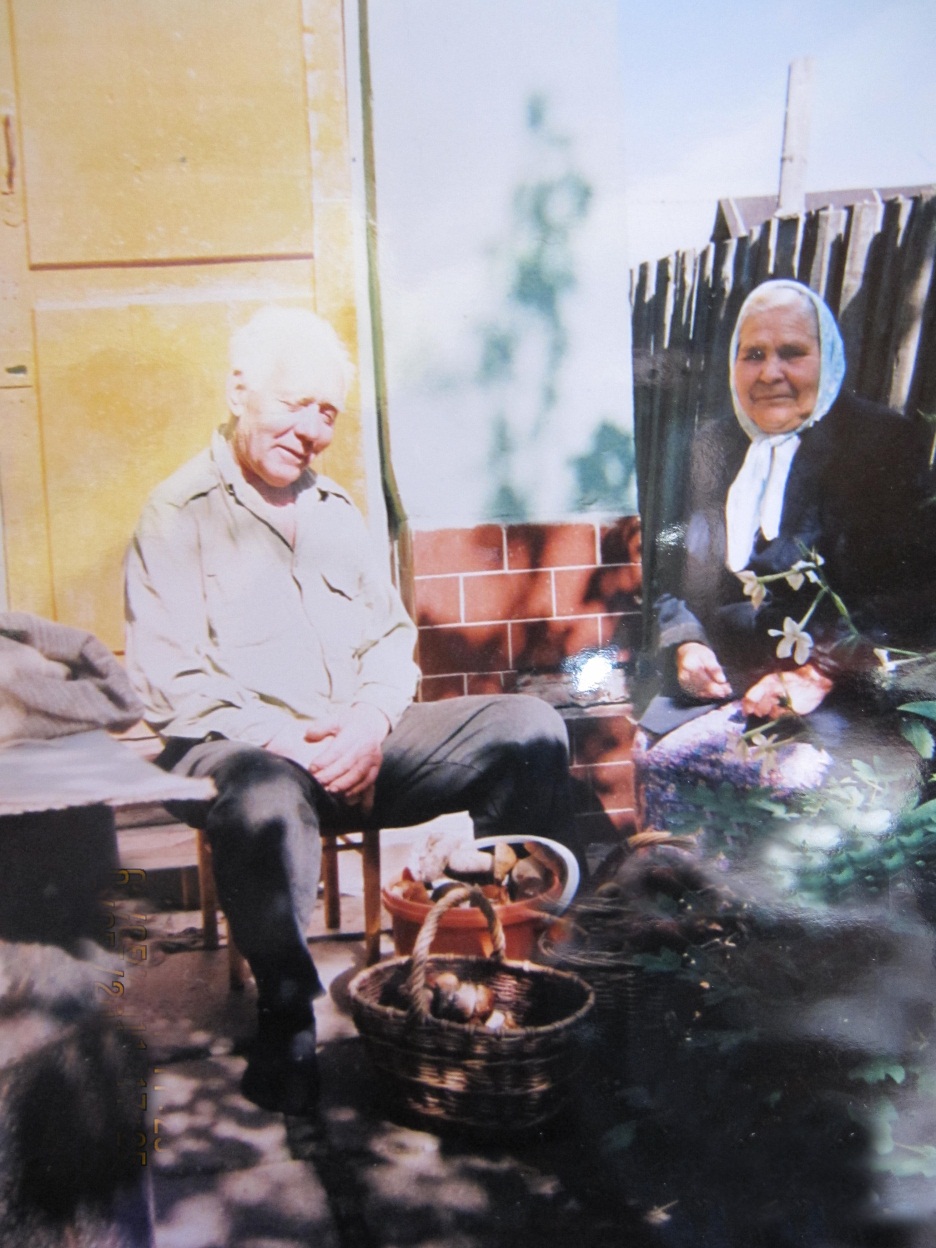 Николай и Феодосия Горулевы
Сейчас Николаю Владимировичу 87 лет, он инвалид второй группы и, хотя он уже не может ходить, прадедушка не теряет своего оптимизма.
У него есть дочь, внучка, пять правнуков (я в том числе) и Вера в то, что он не зря прошел Великую Отечественную войну.
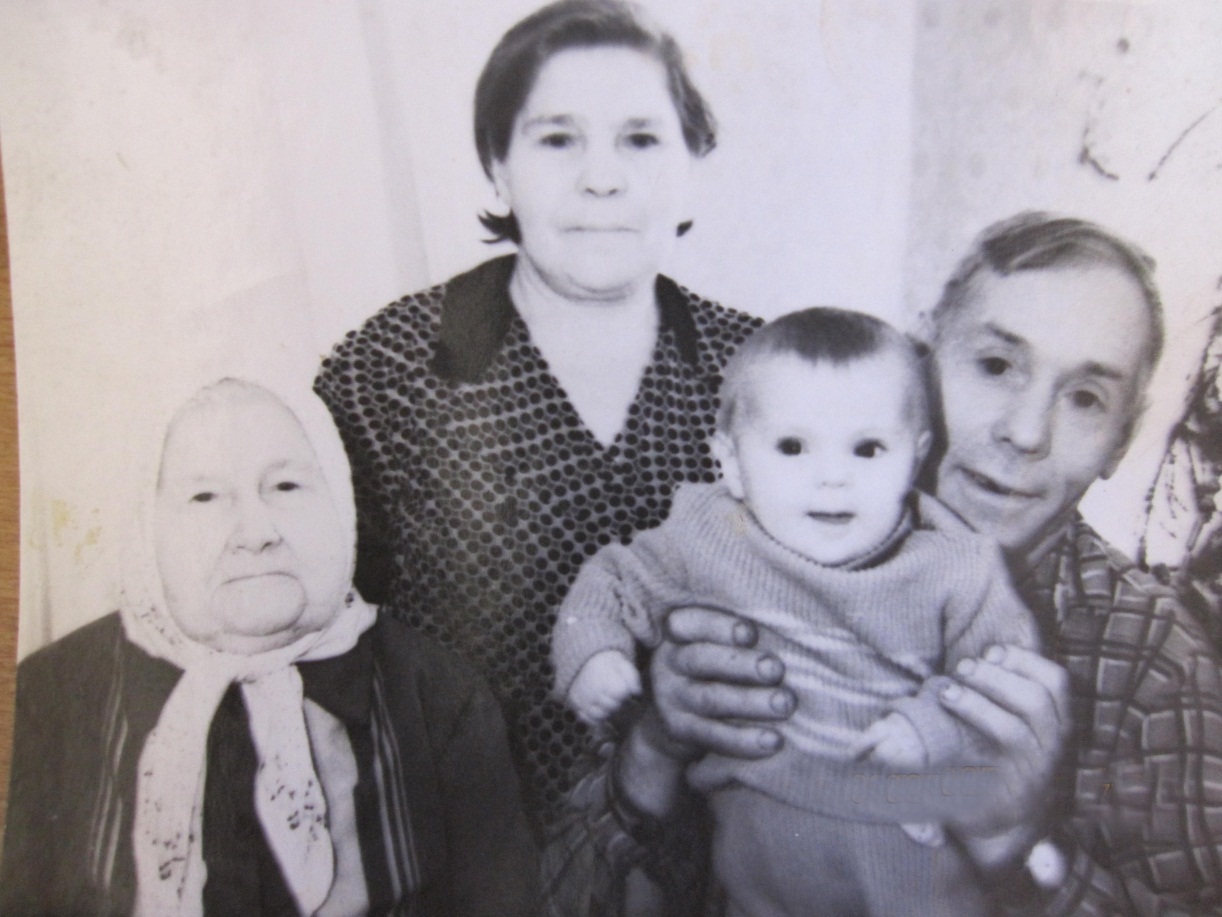 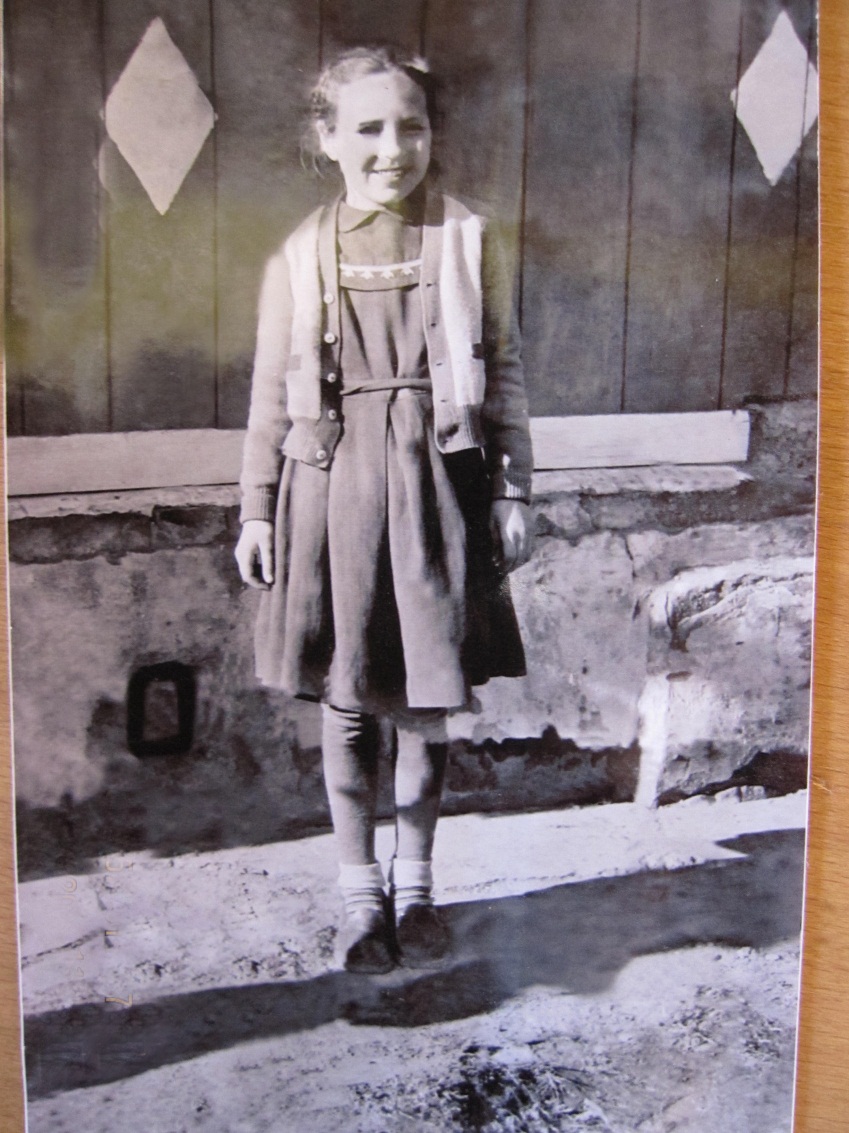 Его жена Феня, моя прабабушка
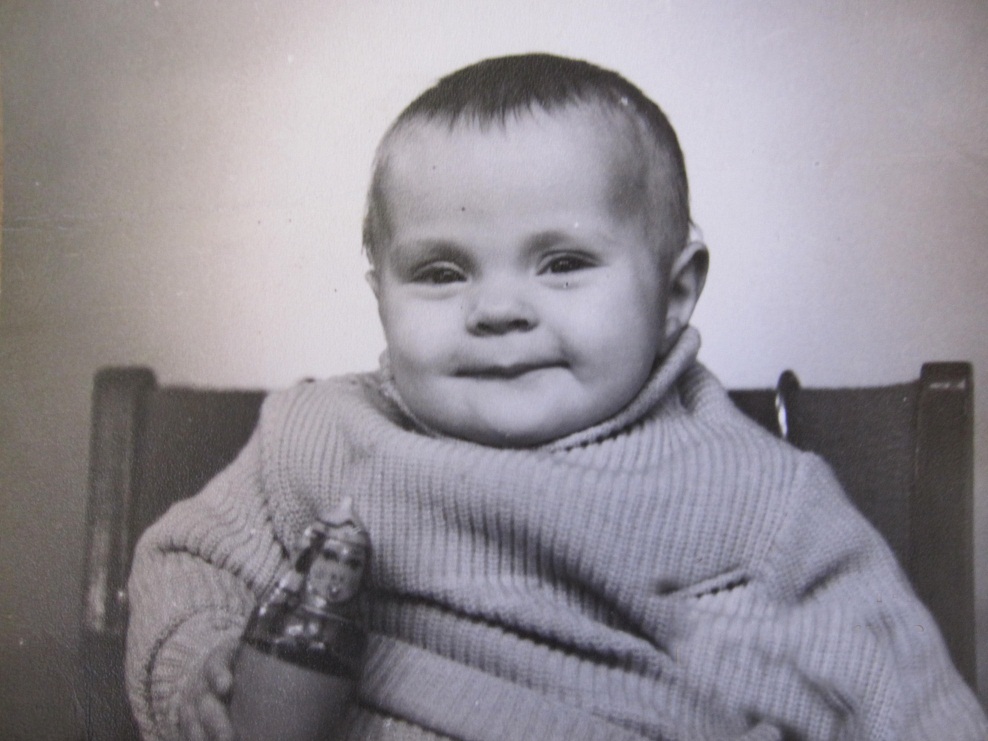 Моя мама
(его внучка)
Моя прапрабабушка
(его мама)
Бабушка Валя (его дочь)
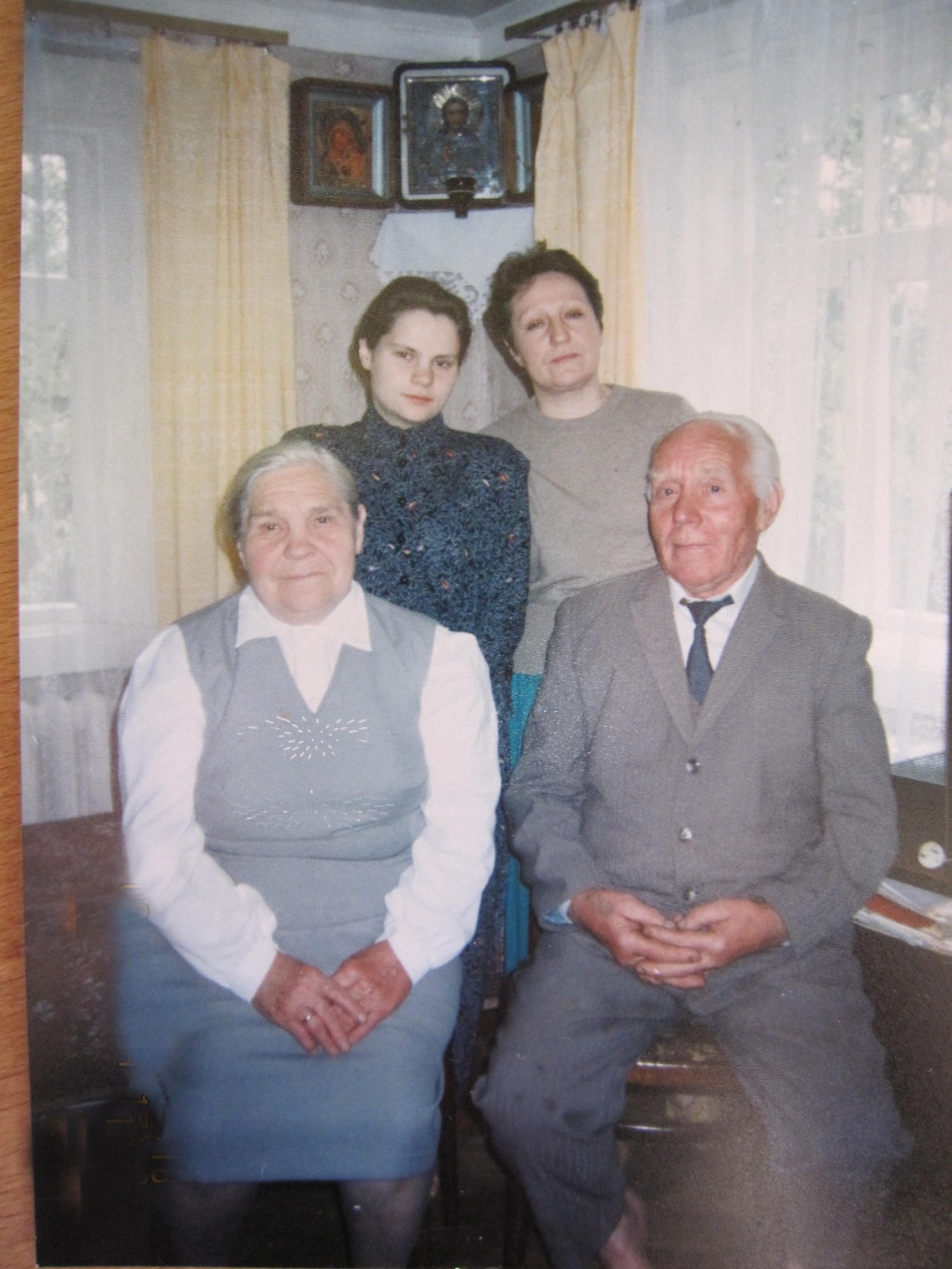 Николай Владимирович с женой Феодосией, дочерью Валей и Внучкой Леной
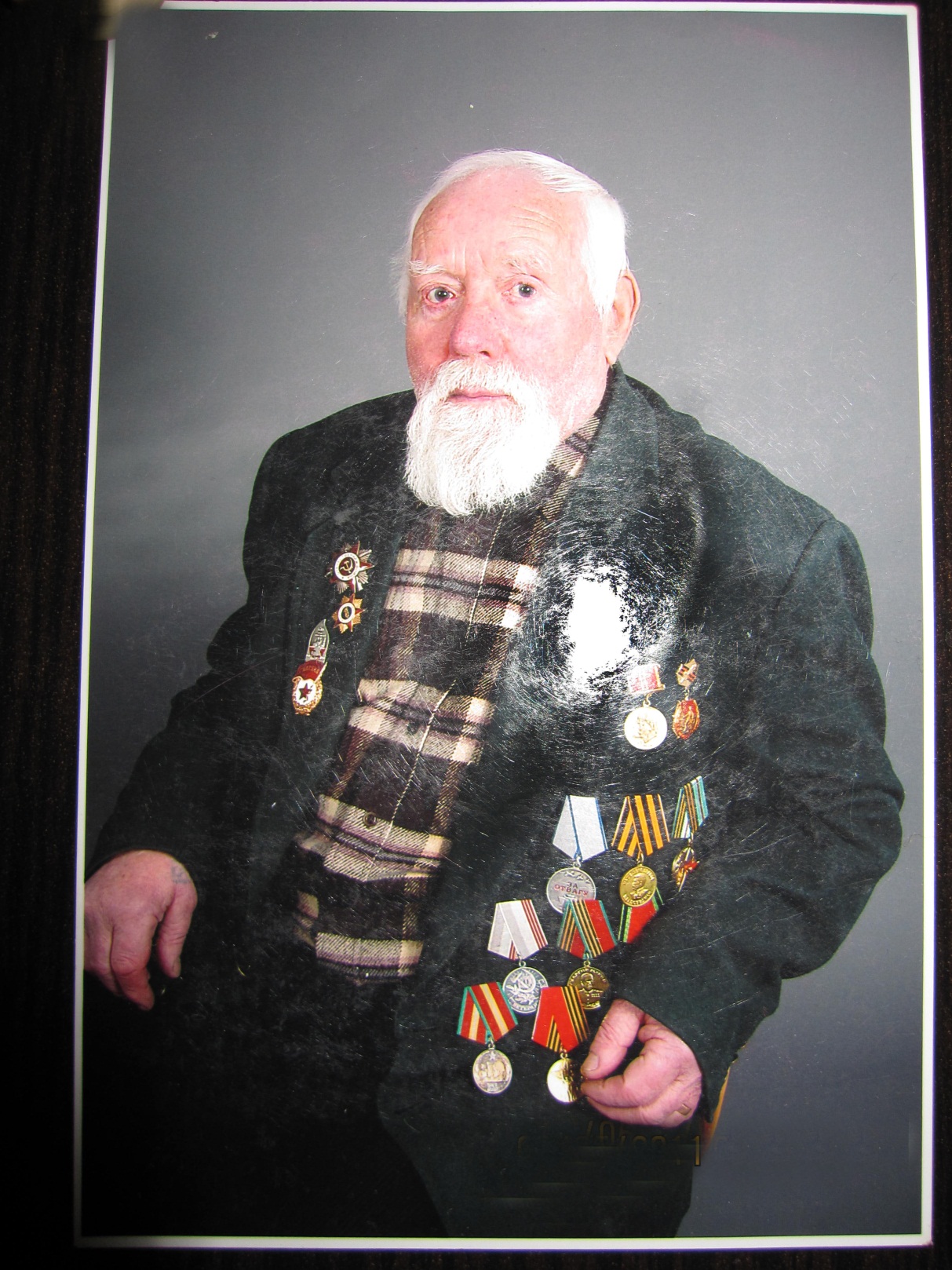 Вот такой он, Николай Владимирович.
Наша семья не потеряла родных в Великой Отечественной войне, и мы гордимся теми, кто ее прошел: прадедушкой – лейтенантом и прабабушкой – ветераном труда. Герои или нет? Это не важно. Мы все равно не перестанем ими гордиться.